О
Е
Д
О
Г
П
Л
Обучение дошкольников рассказыванию по cерии сюжетных картин
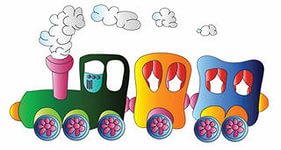 Дорофеева
Ирина
Александровна
Значение серии сюжетных картинок
Известные педагоги (Леушина А.М., Тихеева Е.И., Люблинский А.А., Ушакова О.С., Бородич А.М., Сохин Ф.А.,Гербова В., Паддьяков Н.Н. и др.) уделяли большое внимание изучению серии сюжетных картин и применению их в педагогической практике с целью развития связной речи детей.
      По мнению большинства исследователей (С.Л.Рубинштейн, Л.В.Эльконин, А.М.Леушина и др.), значимость продуманного отбора серии картин определяется тем, что оно неизбежно влияет на речевое развитие ребенка, на формирование его речевого опыта на важном этапе дошкольного детства.
     В коррекционной работе с детьми с нарушениями речи формирование связной речи становится главной конечной целью всего коррекционного процесса, требующей кропотливой работы педагогов, родителей и ребенка.
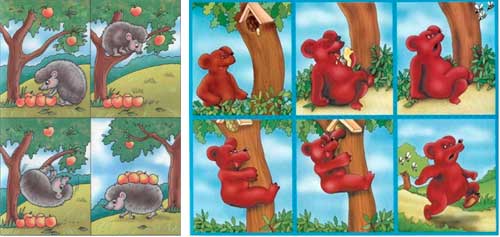 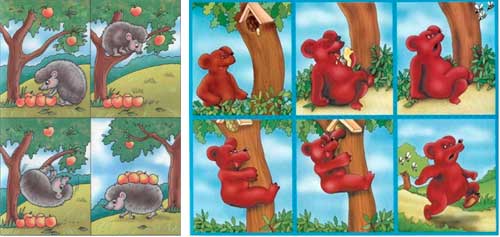 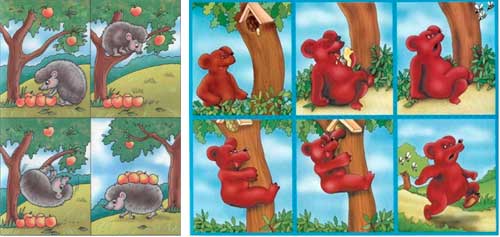 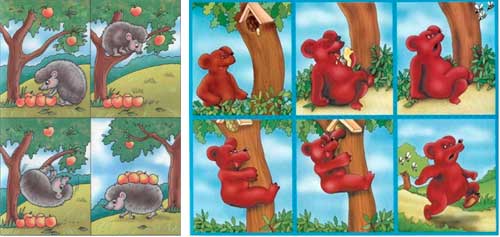 Методы  и приемы
Жукова Н.С., Мастюкова Е.М., Филичева Т.Б. – предлагают:
- Педагог раскладывает на столе серию сюжетных картинок и просит детей рассмотреть их. Затем читает рассказ, после чего каждому ребенку дает по одной картинке-эпизоду.
Педагог повторяет рассказ, а дети показывают соответствующие картинки.
- Педагог читает рассказ, и сам расставляет на наборном полотне картинки. Затем он их снимает и предлагает детям самостоятельно разложить картинки и повторить рассказ.
- Детям раздают серию картинок для определения их последовательности. Педагог начинает рассказ по первой картинке, дети должны продолжить его по своим картинкам.
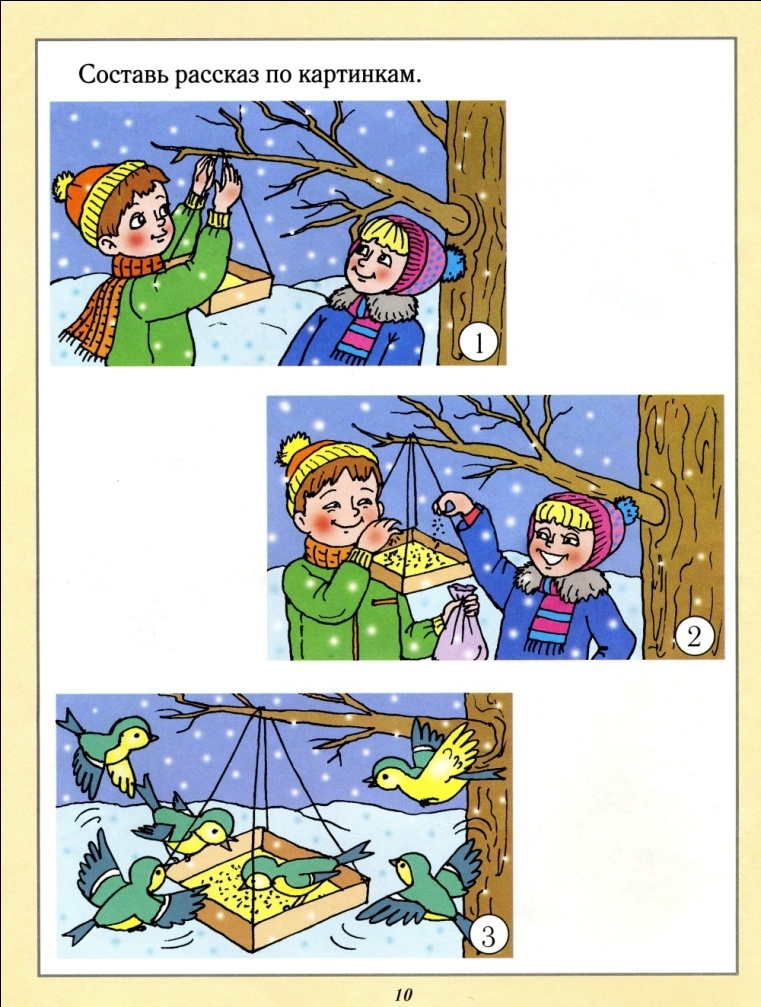 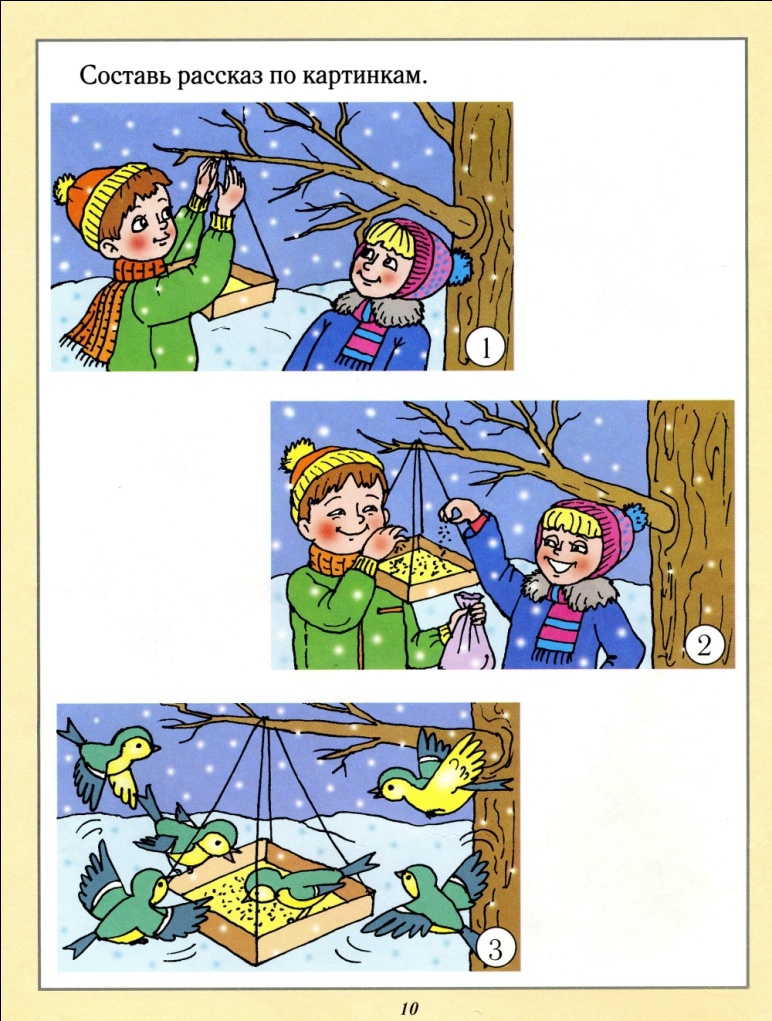 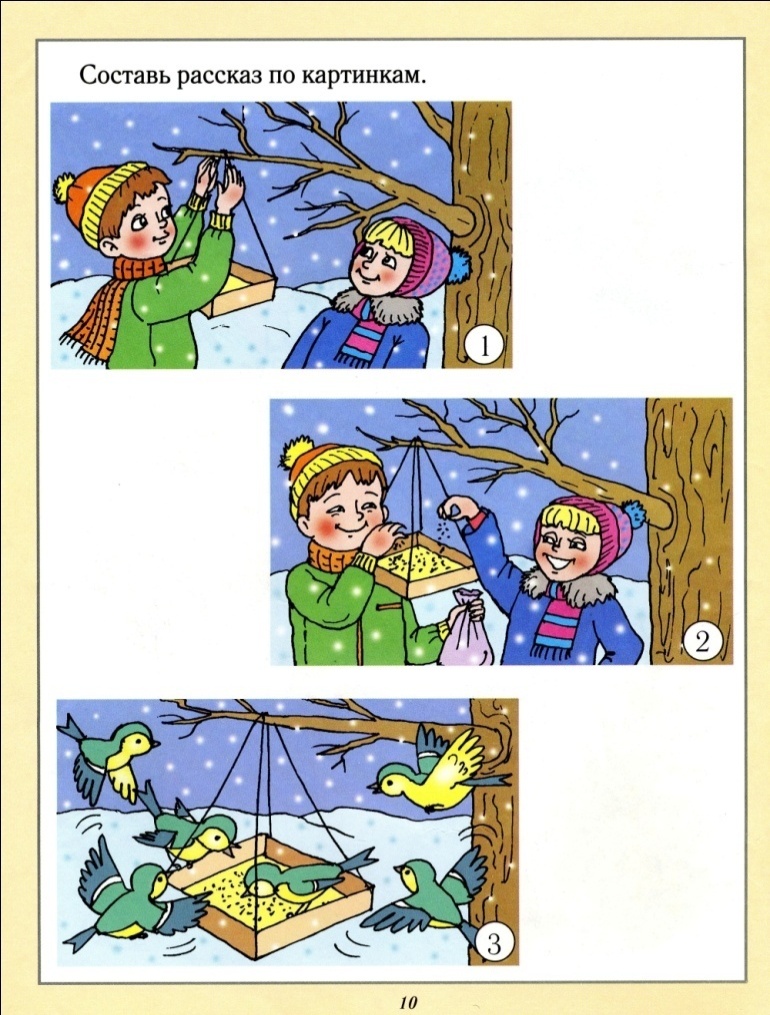 Методы  и приемы
- Детям раздают картинки из одной серии в любой последовательности. Педагог проводит беседу по серии картинок: 
- Придумайте для мальчика имя. - Куда направлялся мальчик?– Кого встретил на пути? – Как там (в лесу, на реке и т.д.) оказался щенок? - Какое решение принял мальчик? - Почему мальчик решил взять щенка? - Как Миша назвал своего щенка? - Как мальчик заботился о щенке? - Каким стал щенок? - Что случилось однажды летом?








Педагог составляет план рассказа, в соответствии с которым дети раскладывают картинки. 
Примерный план	
1. Мальчик находит щенка. 2. Забота о щенке. 3. Шарик приходит на помощь
После этого дети составляют рассказ по картинкам.
Щенок

Жил да был в одном доме мальчик Миша. Он очень хотел себе питомца. Однажды
Миша пошел в лес и увидел там маленького щенка. Мальчик решил взять его домой.
Он кормил щенка каждый день, затем построил ему будку. Прошло время и Шарик
подрос. Однажды папа заболел и мама попросила Мишу наловить рыбы. Миша взял с
собой на рыбалку Шарика. Шарик так прыгал и веселился, что в лодке появилась
дырка. Лодка оказалась не прочной и стала тонуть, а Миша не умел плавать. Шарик
спас мальчика, он помог ему добраться до берега.
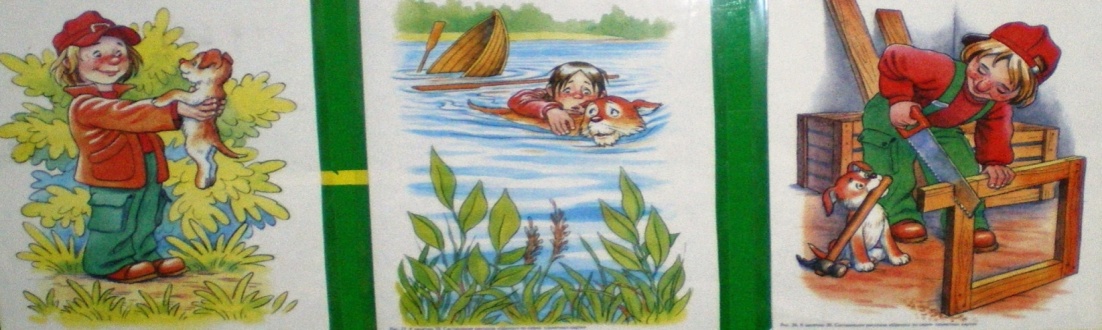 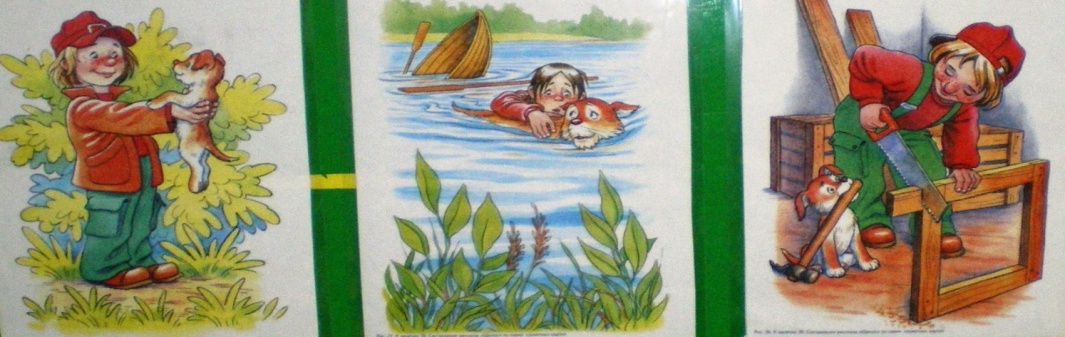 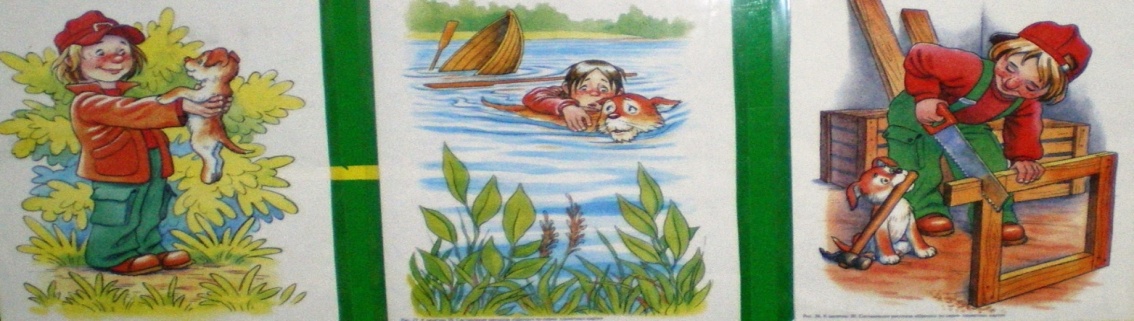 Методы  и приемы
- Дети рассматривают серию картинок, устанавливают их последовательность, потом
переворачивают картинки и рассказывают их содержание по памяти.
- Перед ребенком лежит серия картинок. Одна картинка лежит не на своем месте.
Ребенок находит ошибку, кладет картинку на нужное место, а затем составляет рассказ.






- Составив рассказ по серии картинок, дети придумывают его название. Затем дополняют
 его предыдущим и последующим событием.
- Детям раздается по одной, начальной картинке из 2-3 серий, а остальные
перемешиваются. Открывая по одной карточке, педагог спрашивает: «Что здесь
изображено? Кому дать эту карточку?» Каждый ребенок смотрит на свою первую
картинку и определяет, подходит ли к ней карточка, показанная педагогом. Получив все
карточки своей серии, дети раскладывают их в нужном порядке и составляют по ним
рассказ.
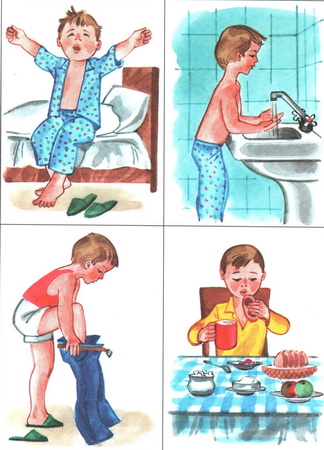 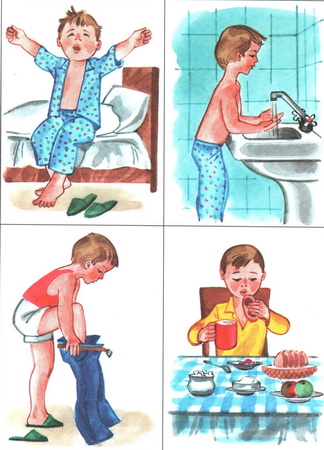 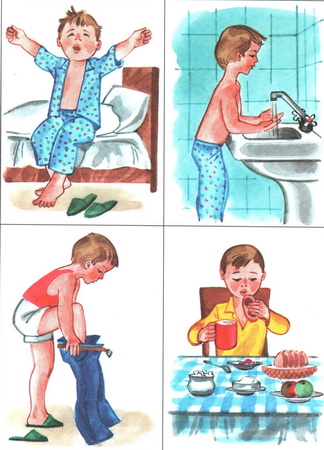 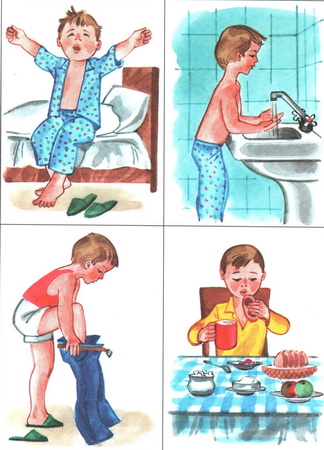 Методы  и приемы
Смирнова И.А. предлагает:
      - Рассмотреть картины с ребенком, определить их содержание и разложить в логической последовательности.
     - Ребенку предлагается послушать рассказ из трех предложений по этим картинам и повторить этот рассказ. Затем к рассказу придумывается заглавие.

     


     Постепенно взрослый снижает уровень помощи. 
    - Ребенку предлагается самостоятельно определить последовательность сюжетной линии, озаглавить рассказ.
     - Педагог стимулирует развертывание повествования за счет увеличения количества картин и усложнения их содержания, а также помогает ребенку разнообразить языковые средства его выражения.
      Далее постепенно педагог переводит ребенка к контекстной речи.
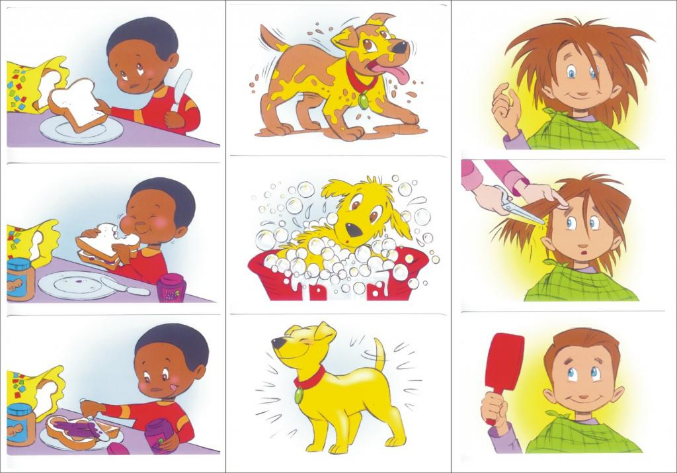 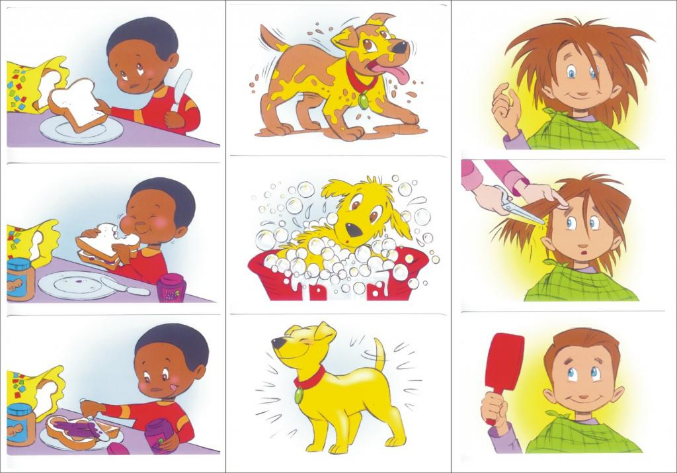 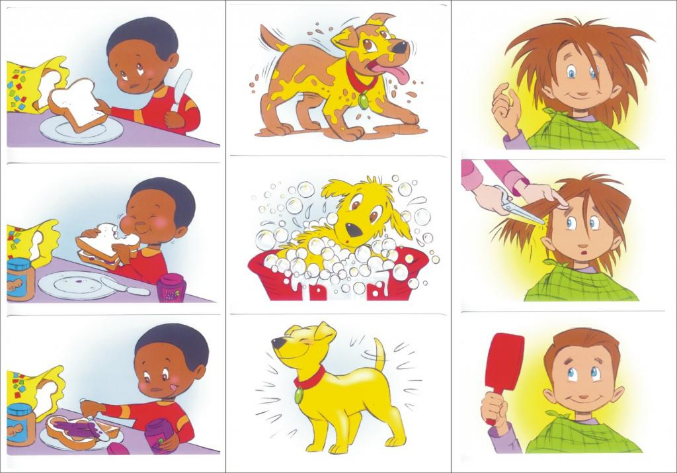 Методы  и приемы
- После анализа серии картин педагог переворачивает последнюю картину и предлагает составить рассказ уже с частичной опорой на наглядность.

     


 -  Аналогично переворачивается только первая картинка, затем картинка из середины.
  -  После анализа содержания картин, педагог переворачивает две картины и более, и, в конечном счете, предлагает ребенку составлять рассказ с опорой на представления.
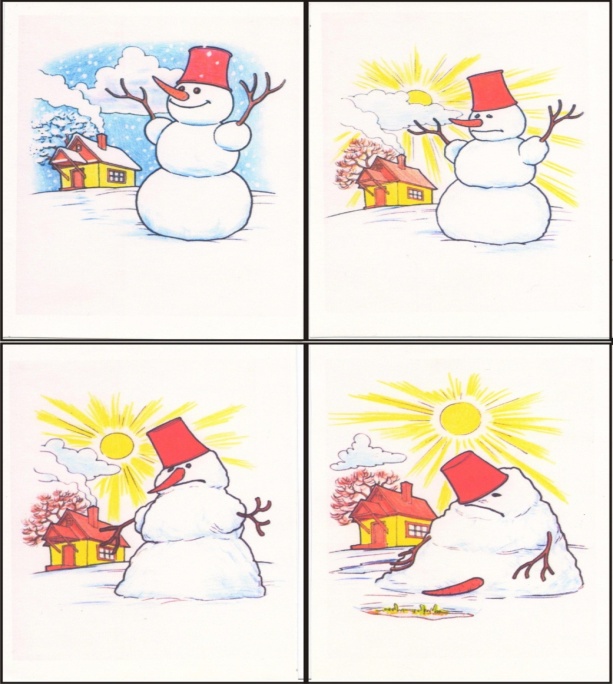 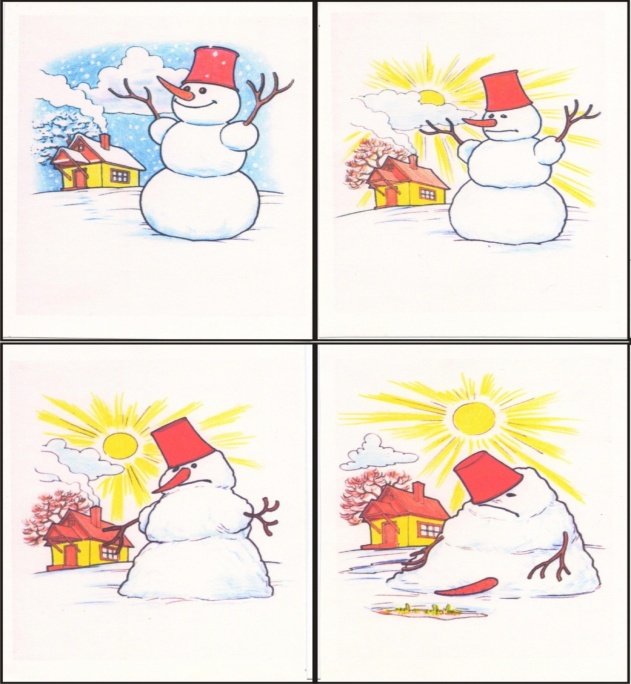 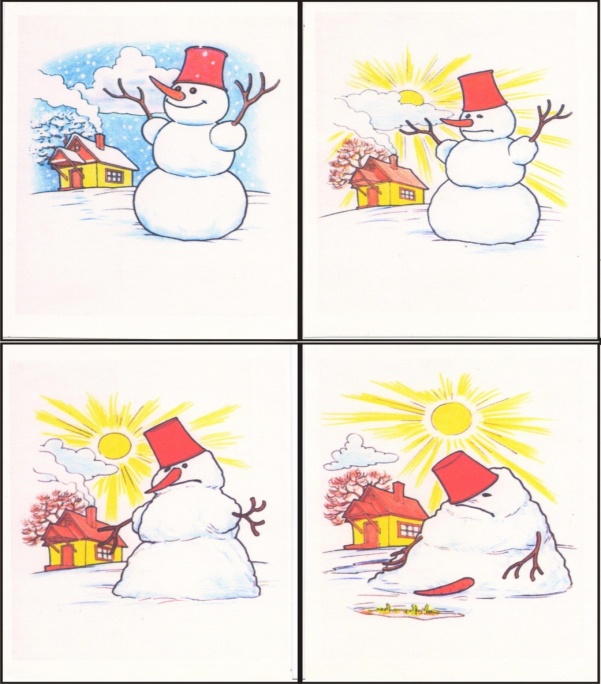 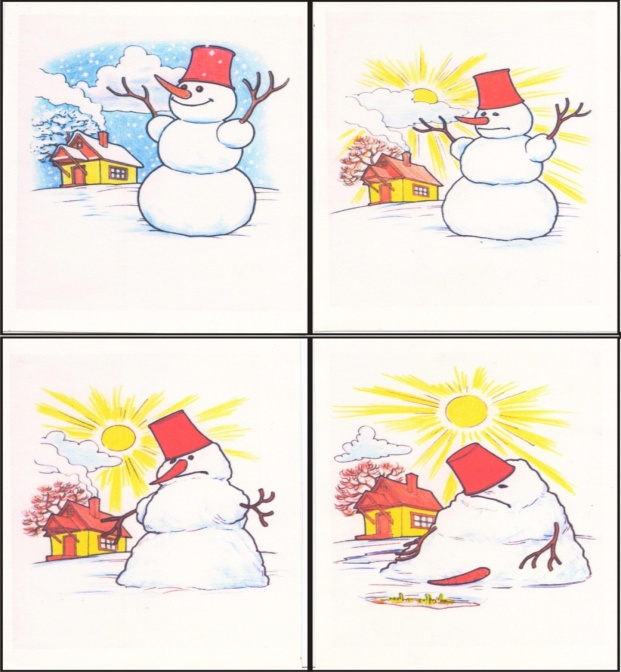 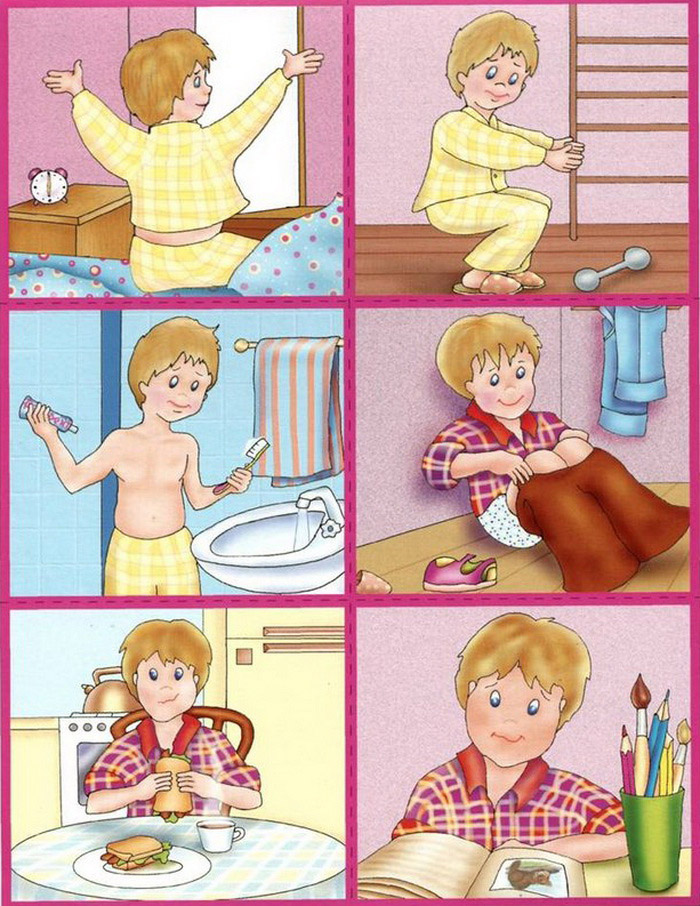 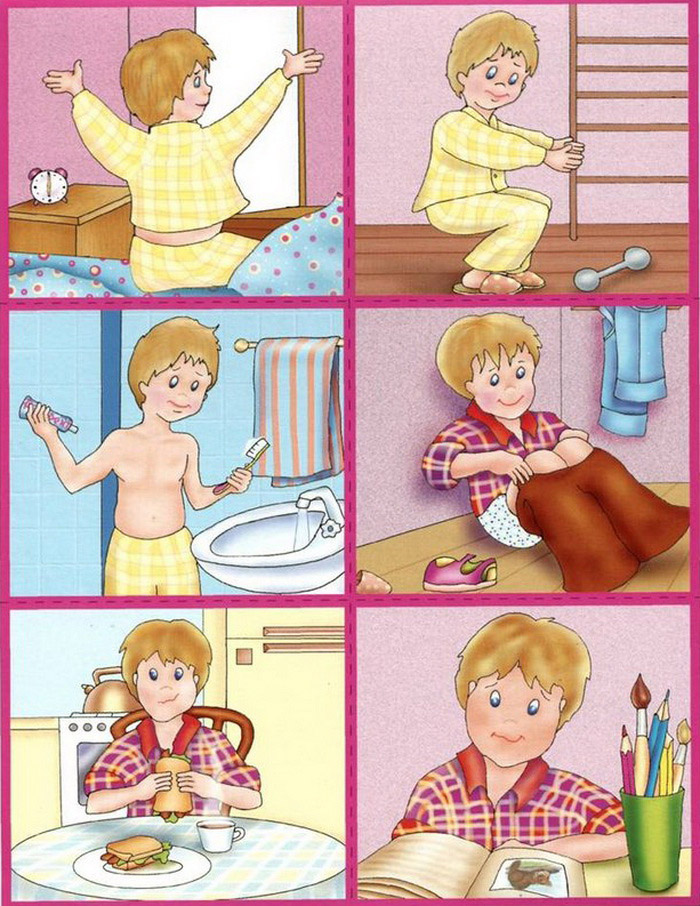 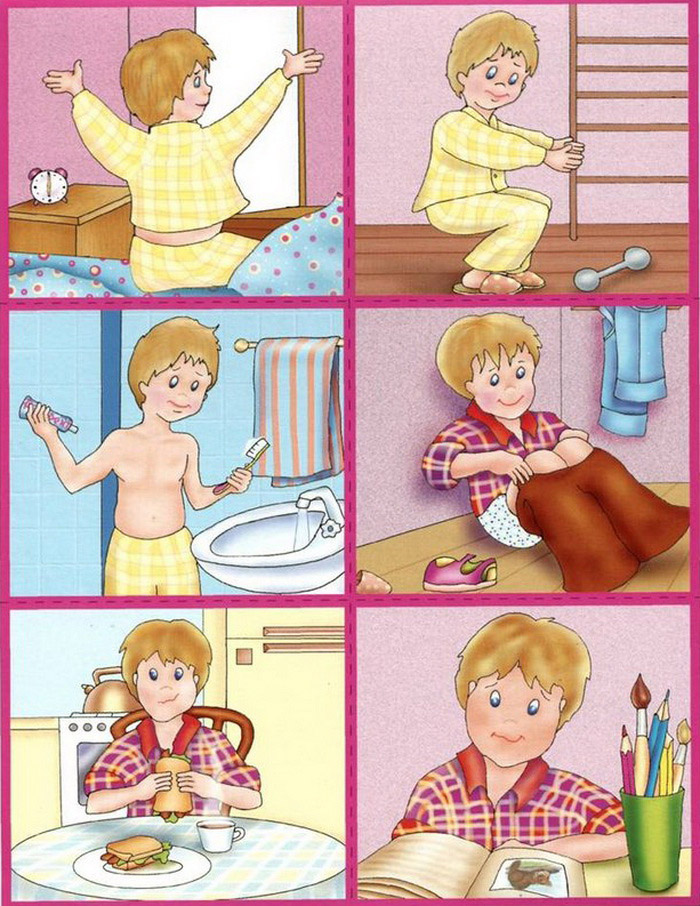 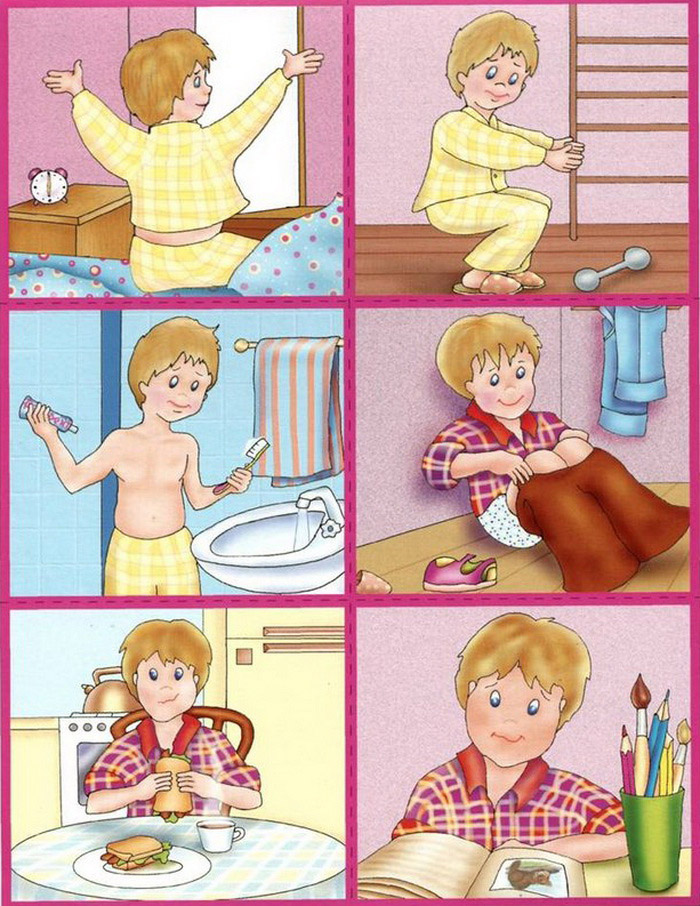 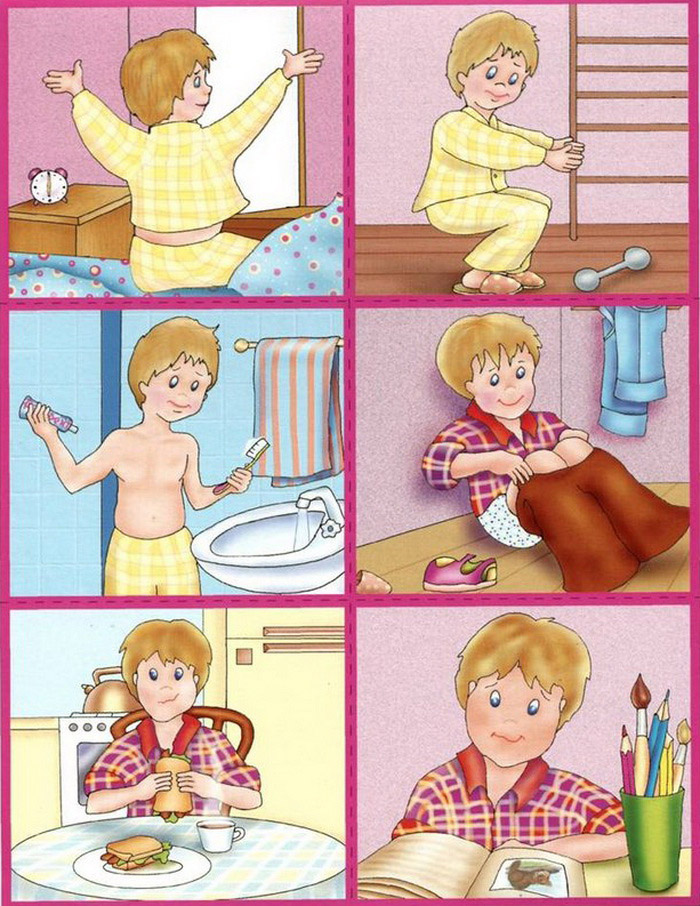 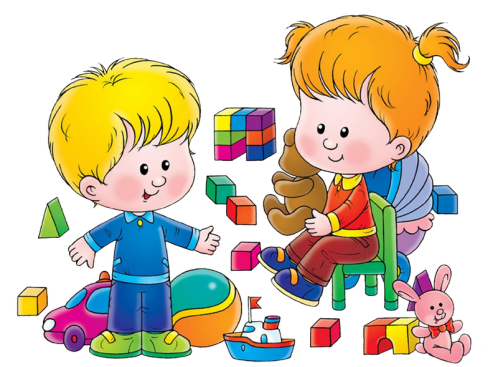 Методы  и приемы
Филичева Т.Б., Соболева А.В. считают, что
- важно научить ребенка «читать» картину
- находить в ней главных героев
- объяснить роль некоторых деталей в раскрытии основного сюжета
- выразить свое отношение к изображенным событиям.
Предлагают предварительно использовать беседу, затронув в ней вопросы, связанные с
содержанием картины и личным опытом ребенка.
Е.М.Мастюкова, М.В.Ипполитова 
 рекомендуют серии картинок подбирать по принципу нарастающей трудности.
 Вначале предлагаются серии из 2-3 картинок, на которых явно обозначены начало и конец сюжета.
Постепенно количество картинок увеличивается до 6-7.
Глухов В.П.
 рекомендует проводить обучение на основе общепринятой методики:
На первом занятии проводится последовательный разбор каждой картинки серии; 
Дети учатся выделять «действенную» событийную основу (определение действий персонажей,
уяснения связей между ними) и существенные детали изображения. 
 После этого картинки в нужном порядке размещаются одним – двумя детьми на наборном
полотне.  
По вопросам педагога определяется общее содержание изображенных событий. 
 Затем дети «по цепочке» составляют высказывания по каждой из последовательных картинок.
 
На втором занятии дети поочередно составляют рассказы по нескольким картинкам
фрагментам и по всей серии в целом.
Методы  и приемы
Ушакова О.С. и Смирнова Е.А.
Значение методики: 
- использовать серию сюжетных картин для формирования представлений о
композиции рассказа (завязка, кульминация, развязка)
- умение придумывать заглавие рассказу
- логически переходить от одной картины к другой
- включать в связное высказывание разнообразные синтаксические конструкции
- в каждую серию входит от трех до пяти картин
 - содержание картин должно быть понятно детям, близко их жизненному опыту
- персонажи - выразительны
- в сюжетах четко прослеживается логическая последовательность, завершенность
- содержание картин интересно детям не только изображением, но и нравственным
смыслом.
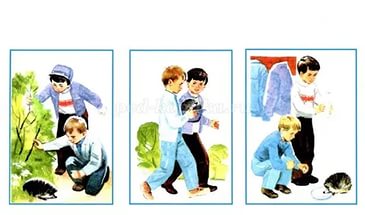 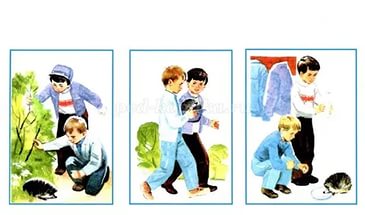 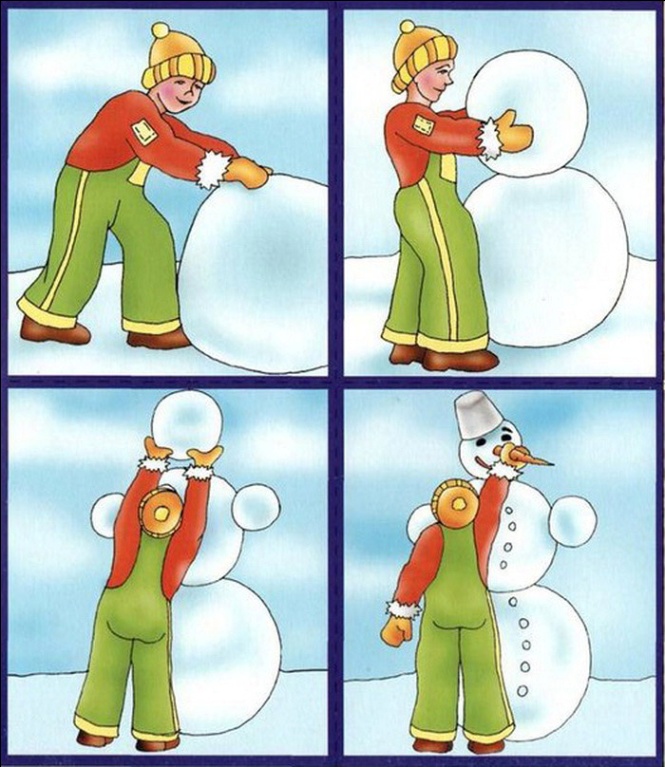 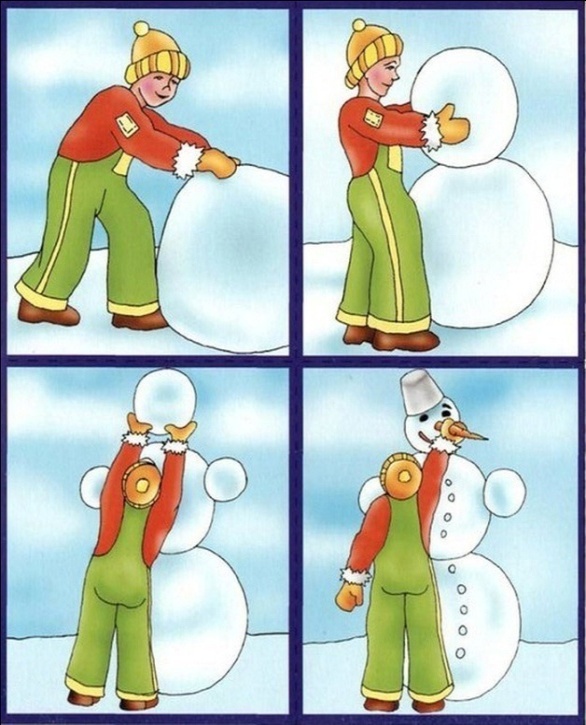 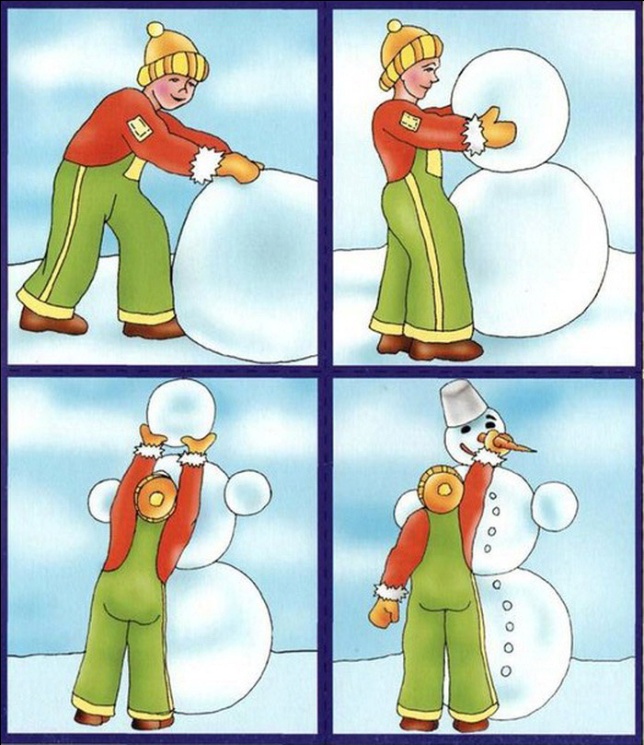 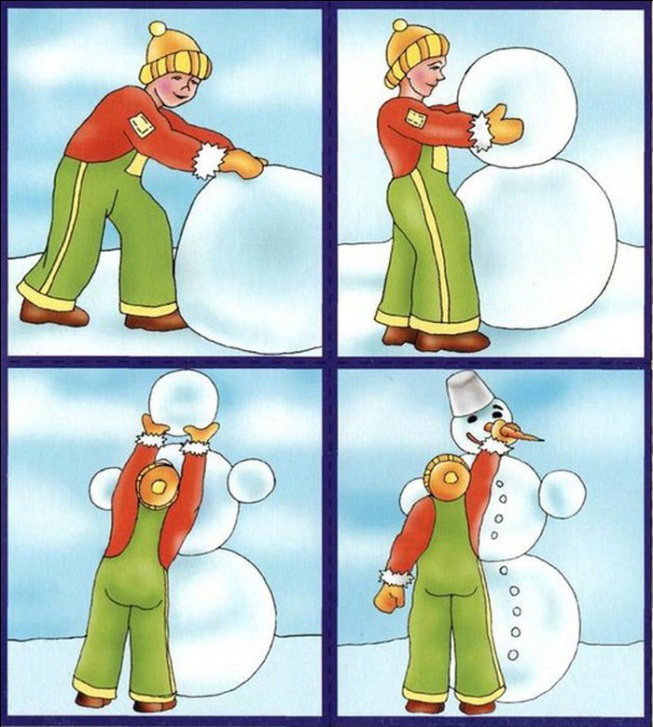 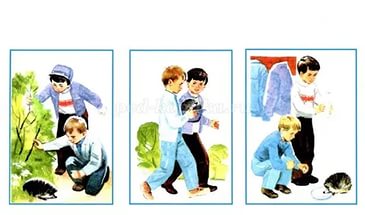 приемы-варианты:
- Детям на каждый стол даются разные сери картин (из уже знакомых серий,
использующихся в практике работы детского сада). Предлагается разложить их в такой
последовательности, чтобы получился рассказ. 
Затем на доске педагог выставляет другой набор картинок, в них заведомо нарушена 
последовательность. Дети должны отыскать ошибку и исправить ее. Далее детям дается
задание придумать название рассказа и содержание по всем картинам. 

- Вся серия картинок выставляется на доске. Первая картинка открыта, вторая, третья,
четвертая картинки закрыты. Детям предлагается по такому расположению составить
рассказ.









 
После составления рассказа открывается вторая картинка, снова дети придумывают рассказ по данному расположению. Далее последовательно открывается третья картинка, затем последняя. В конце дети дают название рассказа, выбирают самое удачное.
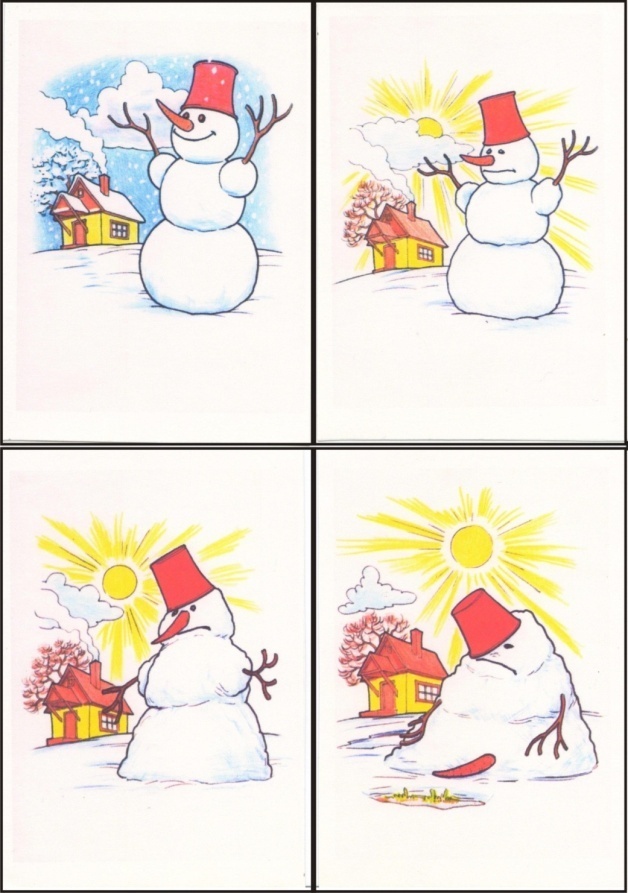 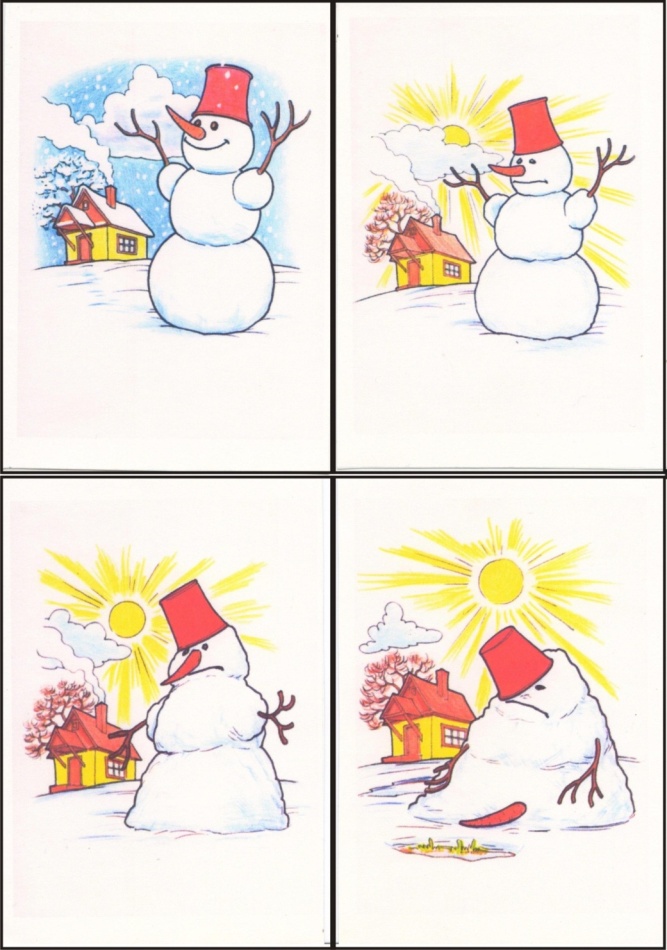 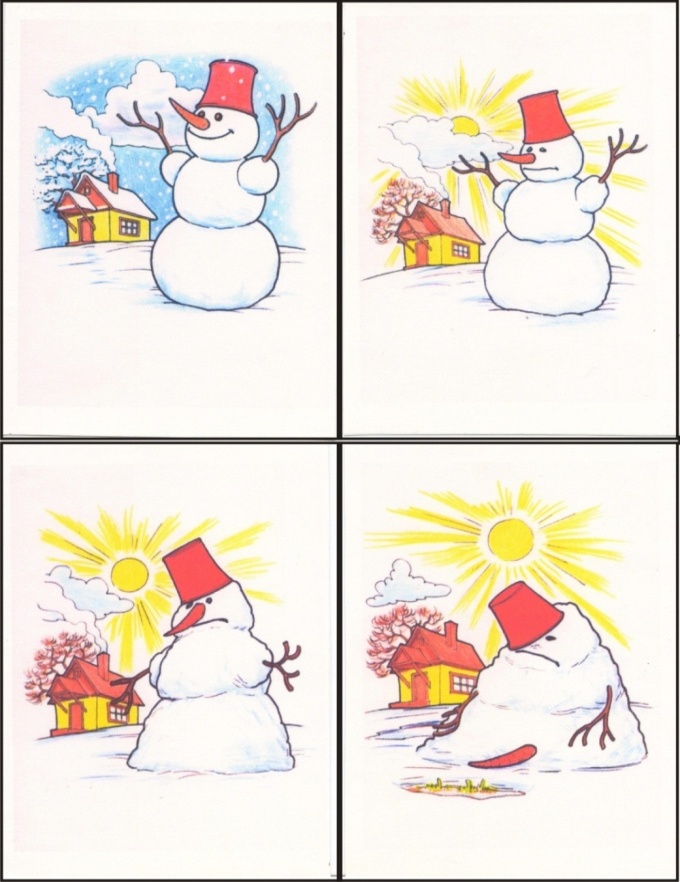 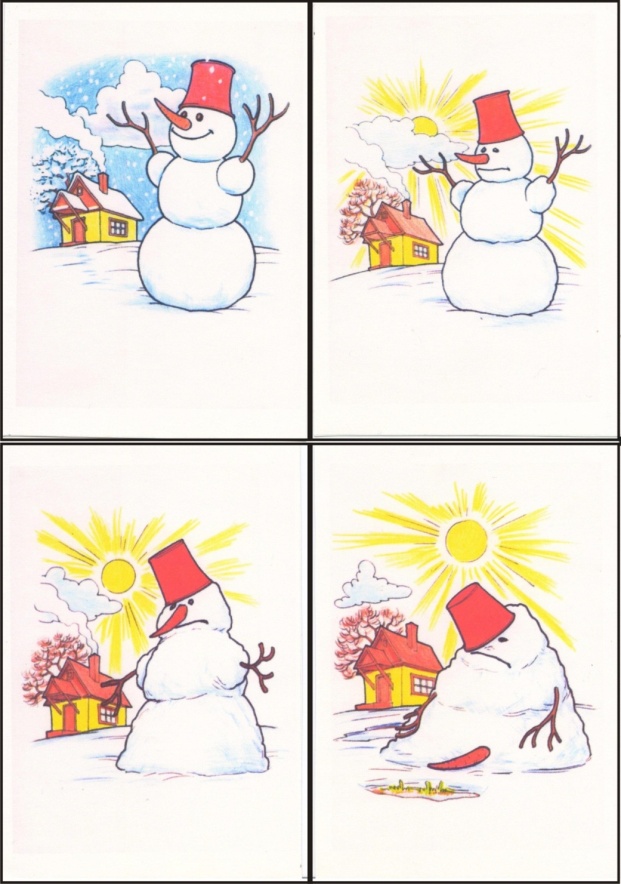 приемы-варианты:
- Перед занятием каждый ребенок раскладывает последовательно серию картинок. На
занятии педагог расставляет картинки заведомо неверно и спрашивает: «Правильно ли
поставлены картинки? Что надо сделать, чтобы было правильно? Кто из вас разложил,
картинки не так, как стоят они сейчас?» Дети обсуждают, почему надо разложить
картинки в той, а не иной последовательности. Затем дети составляют рассказ по всей
серии (на каждую картинку вызывается один ребенок, дети договариваются между
собой, кто будет начинать рассказ, кто его продолжит и кто закончит).



- На доске выставляется серия из четырех картинок: три первые закрыты, последняя открыта. Детям задается вопрос: «Как вы думаете, что здесь могло произойти? Попробуйте составить рассказ, когда вы знаете, чем закончились события». 




Затем открывается первая картинка. Теперь детям знакомо содержание картинки, снова придумывается рассказ. После этого открываются средние картинки.
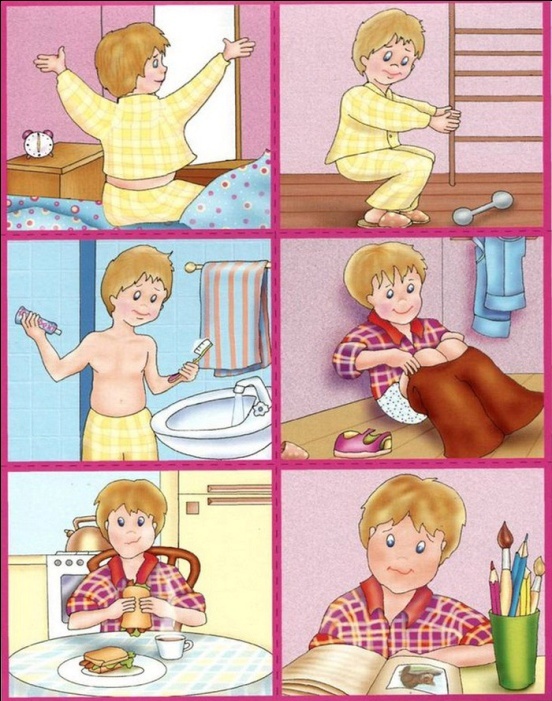 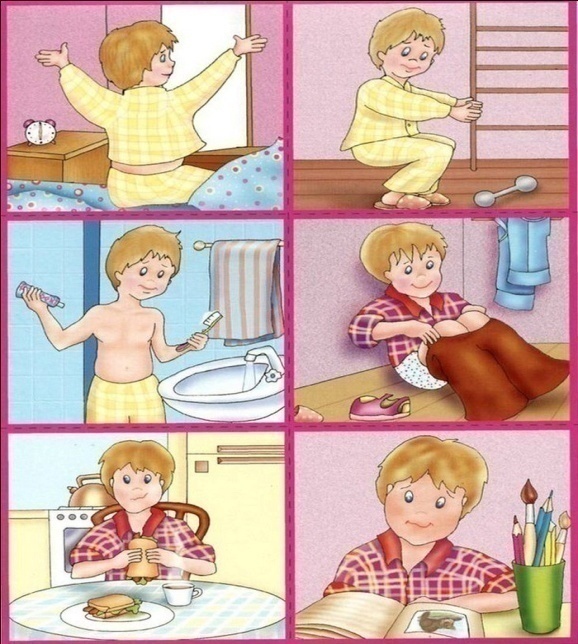 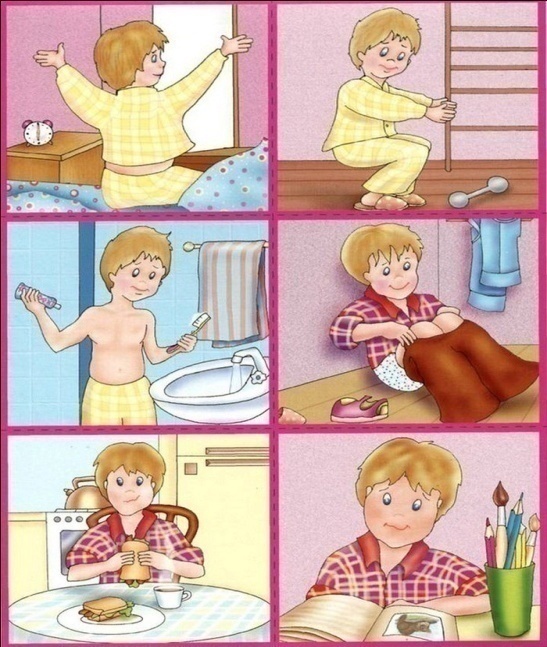 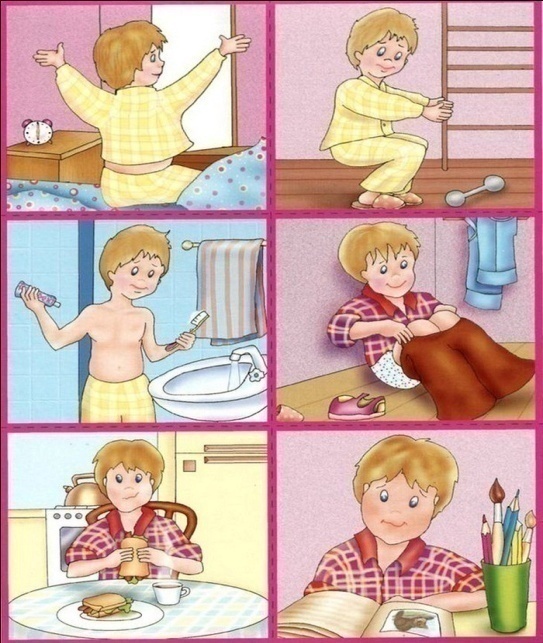 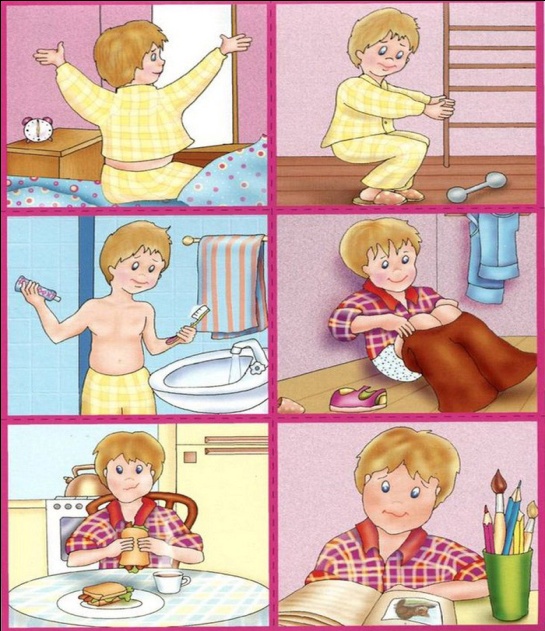 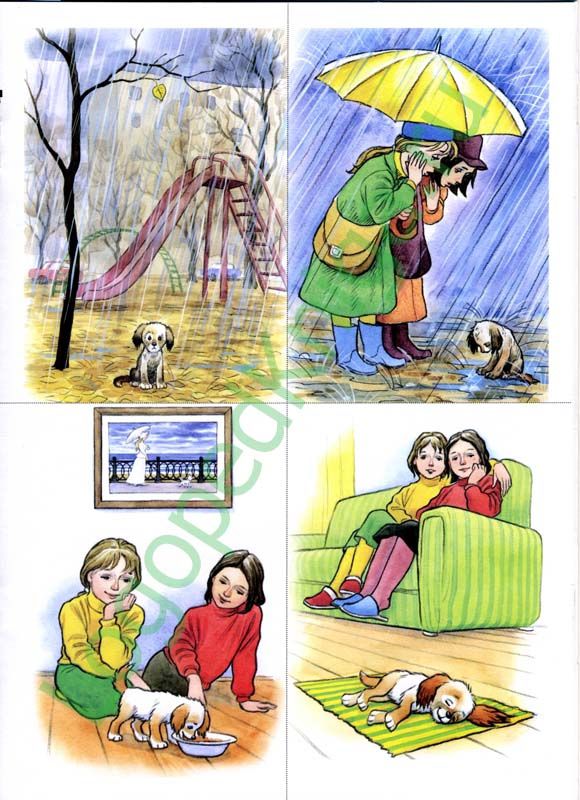 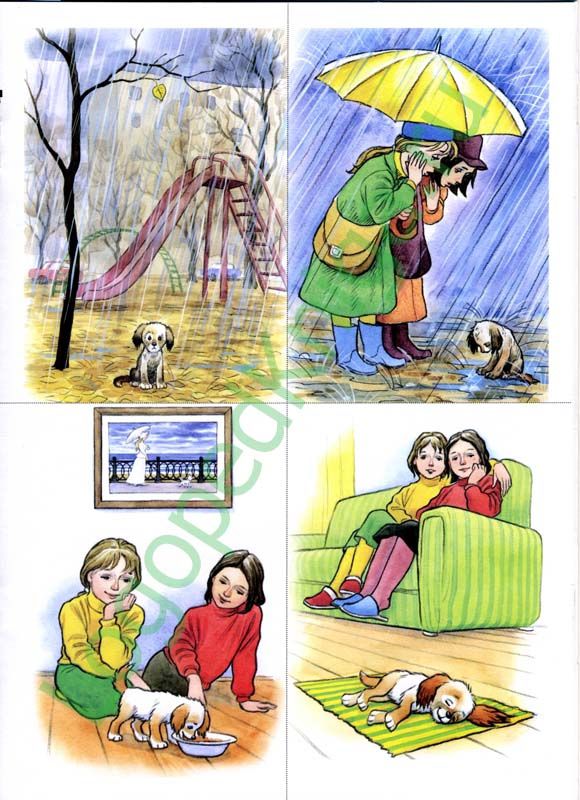 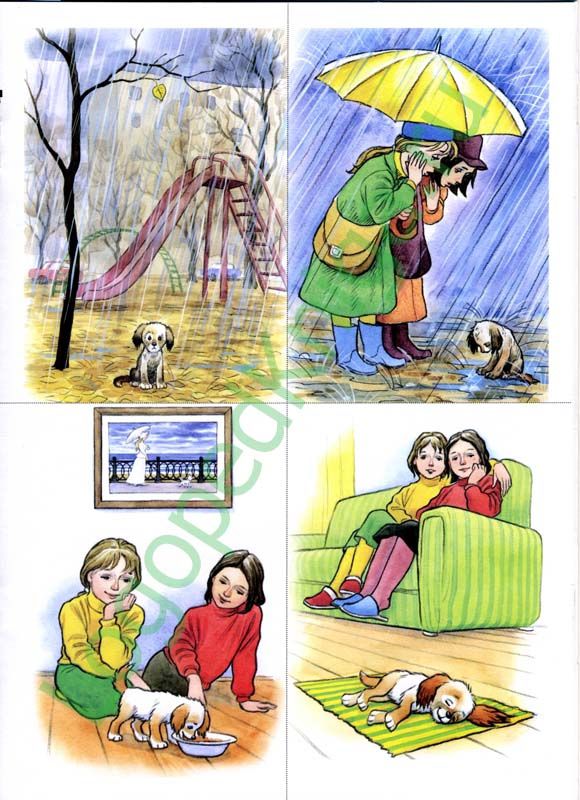 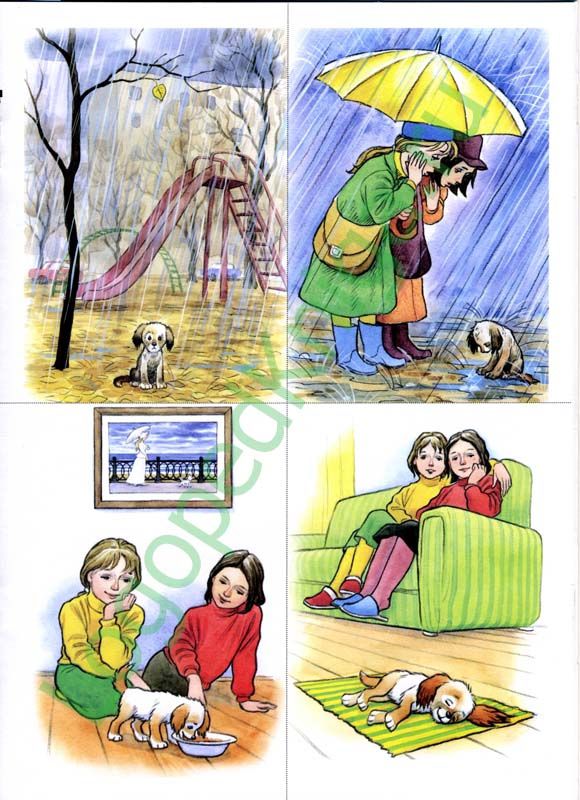 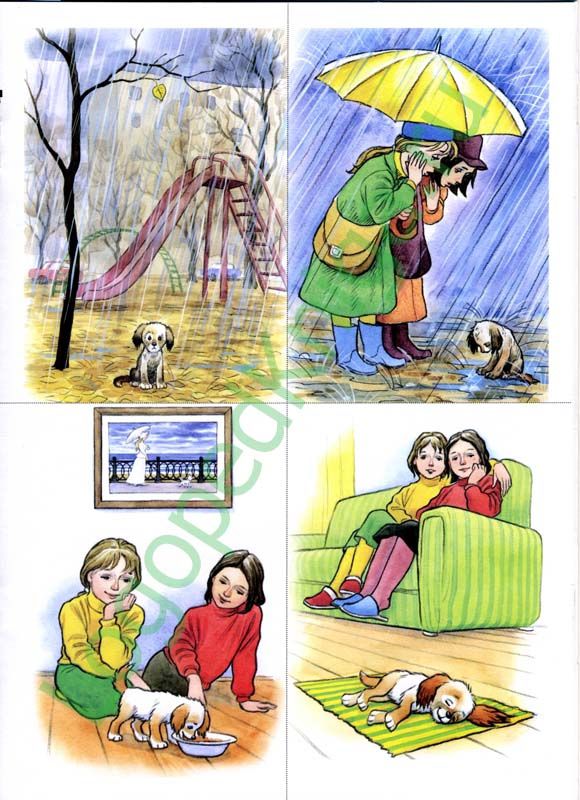 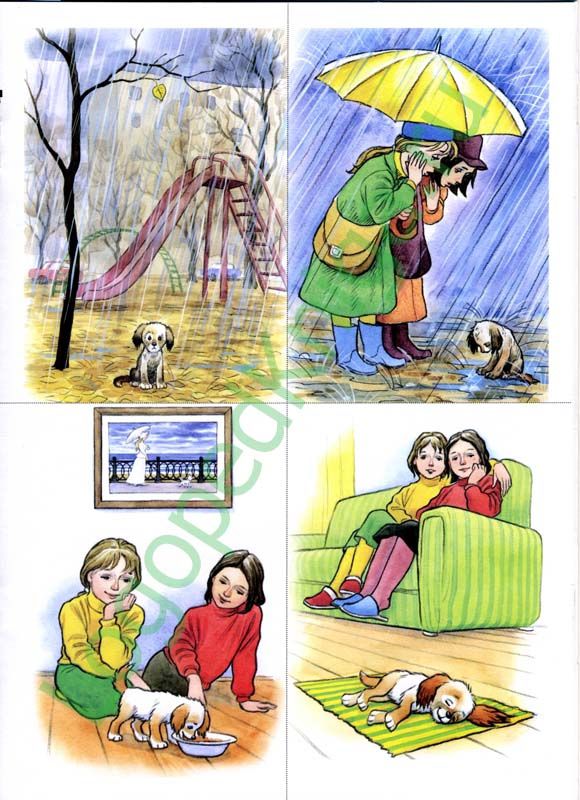 приемы-варианты:
- Педагог выставляет серию из четырех картинок, открывается первая и четвертая
картинка, вторая и третья  - закрыты. Дети придумывают рассказ по этому
расположению, дают ему название. Затем открываются все картинки, снова
составляется рассказ.






  
 Ушакова О.С. и Смирнова Е.А. рекомендуют, чтобы на каждом занятии дети
выполняли различные упражнения, лексические и грамматические, направленные на 
формирование умений составлять простые и сложные предложения, подбирать 
синонимы и антонимы к заданным словам, связывать между собой части высказывания. 
Эта работа должна сочетаться с основным содержанием рассказов, с персонажами, 
изображенными на картине.
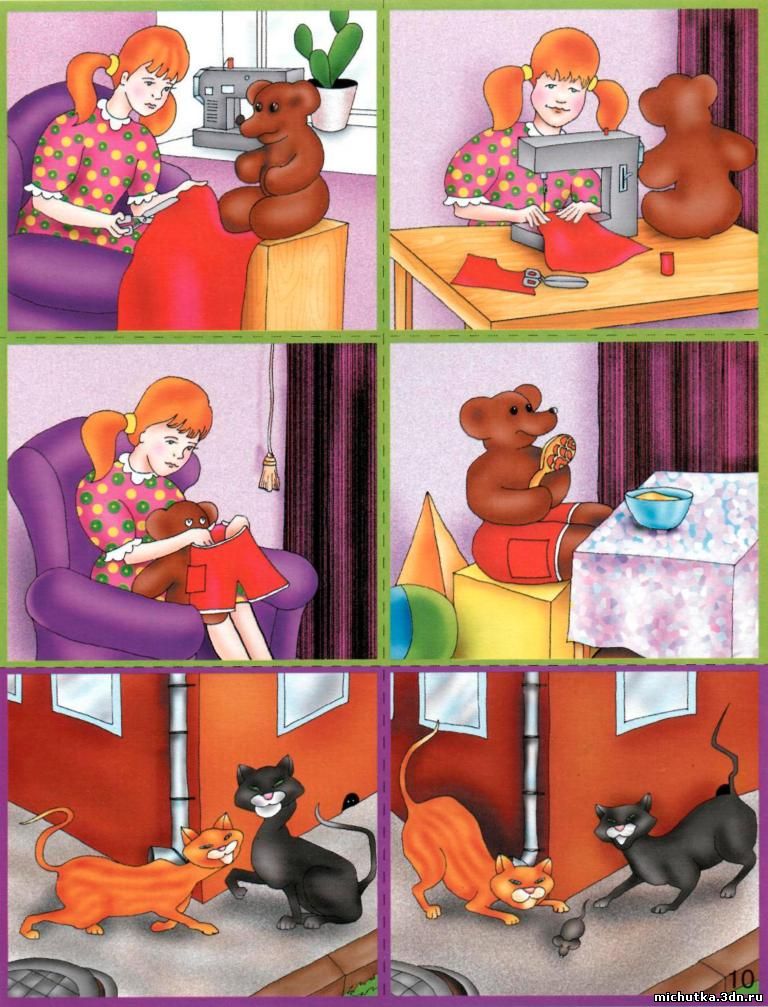 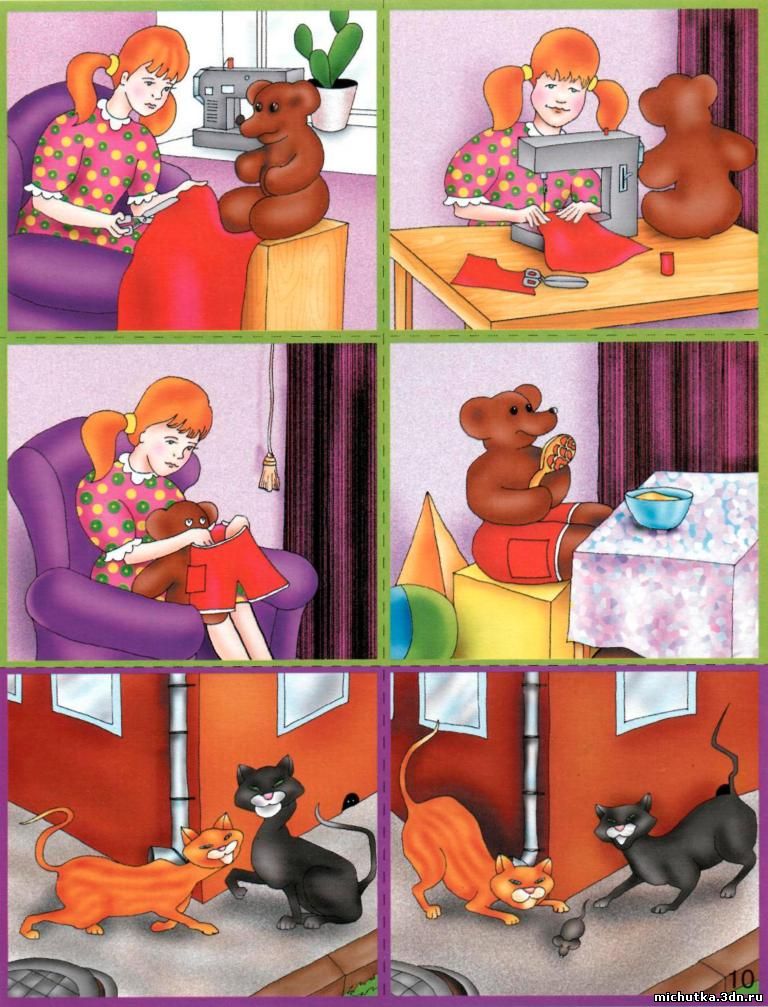 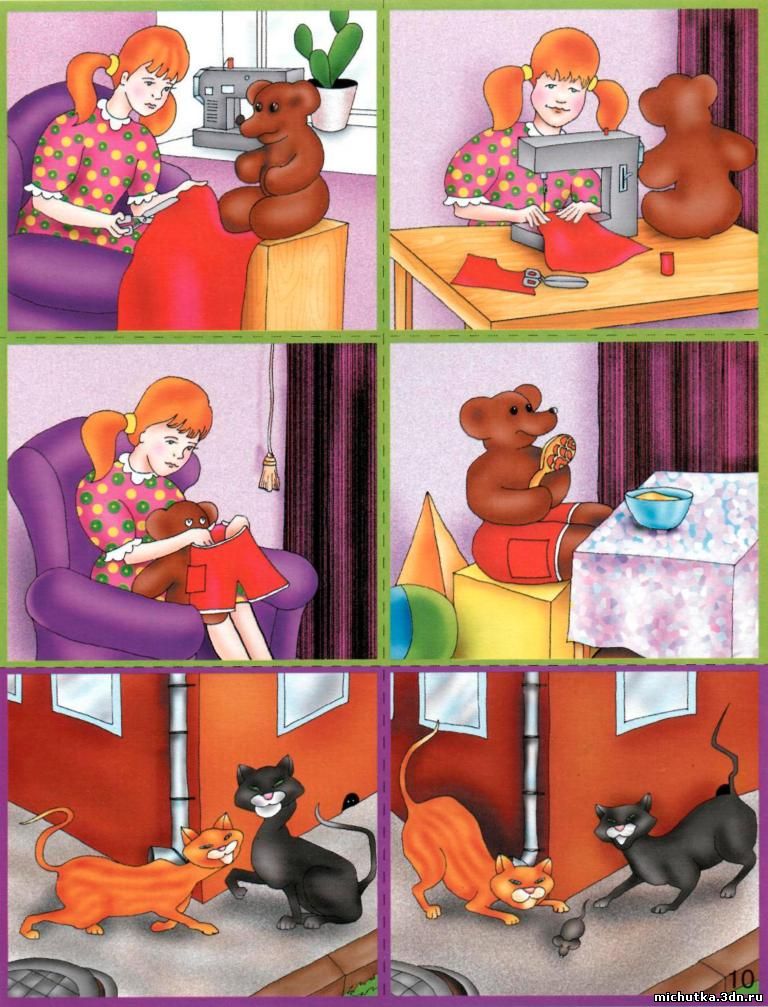 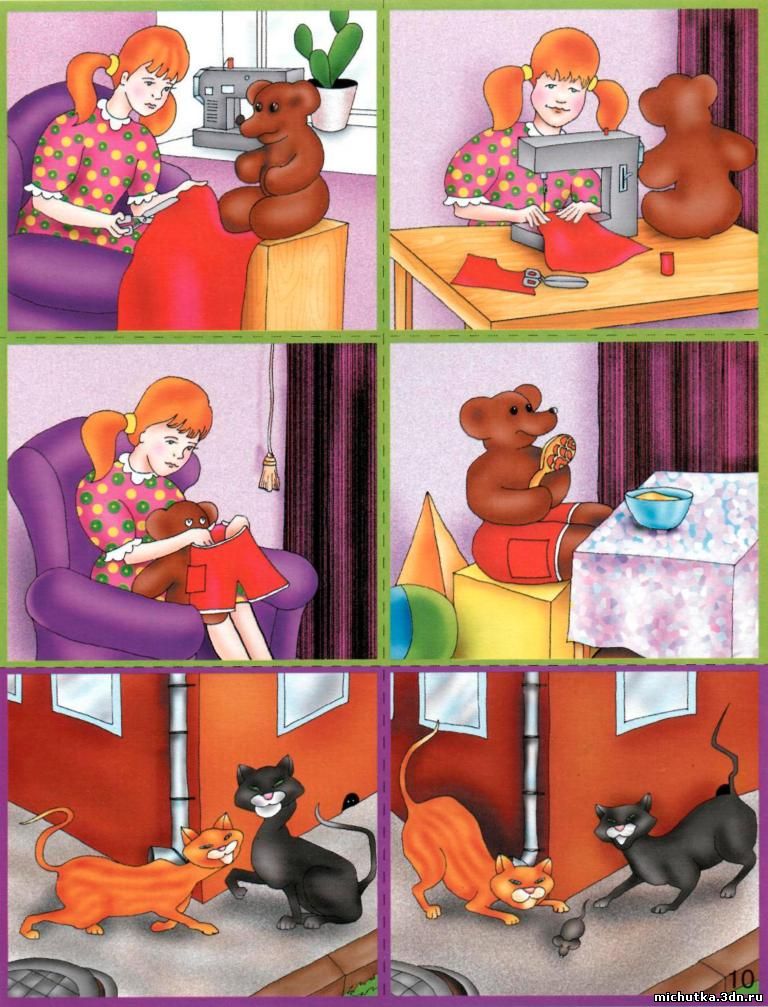 приемы из опыта работы логопедов
В старшем дошкольном возрасте  можно использовать кроссворды или
упражнение «Вставь букву». 
Например: серия картинок «Медвежонок на прогулке». Вставь буквы и ты
отгадаешь героев.
- Животное, впадающее в спячку зимой.                  _ е _ в _ д ь  (медведь)
- Полосатое, мохнатое насекомое.                             п _ е _ _ (пчела) 
- Дом для зверей, птиц, насекомых.                           _ е _ (лес)  
Или впиши буквы в кроссворд и ты узнаешь героев:
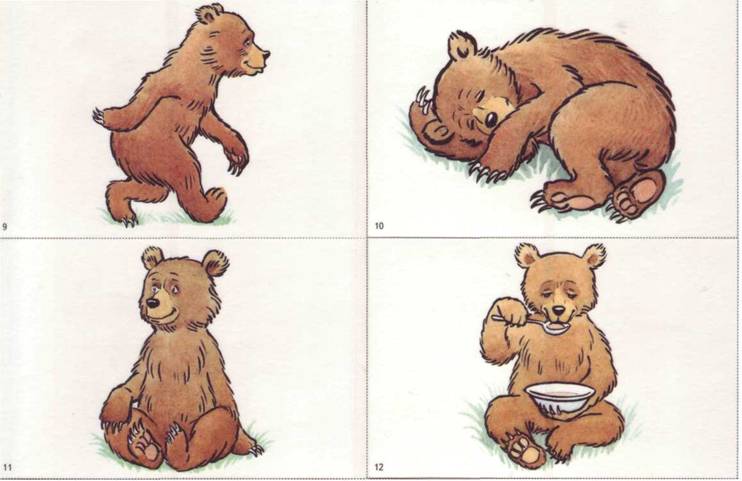 П
Л
М
Ь
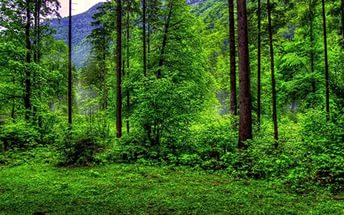 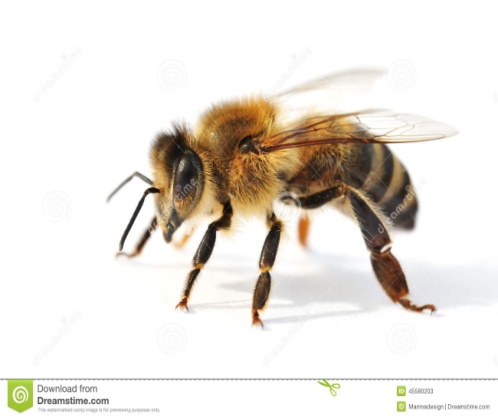 приемы из опыта работы логопедов
- Разделить детей на две команды. Каждая команда составляет свой рассказ по
   картинкам. Педагог записывает получившиеся рассказы, затем их обсуждают
   с детьми.
   - Дети делятся на 2 команды: игра «Скажи по-другому».
   Необходимо подобрать как можно больше слов близких по значению к слову
   «Лес» (дремучий, густой, темный, еловый, сосновый, непроходимый, …);
   что делает медвежонок?- подбирается, крадется…; 
   медвежонок какой? – маленький, несмышленый, глупый…; 
   что сделала пчела? - укусила, ужалила, поранила…; 
   пчелы какие? – сердитые, злые, страшные, разъяренные…





   - Игра «Тренировка памяти». После того как дети составили рассказ по
   серии картинок, педагог убирает картинки и просит детей вспомнить как
   можно больше предметов, героев, которые изображены на картинках.
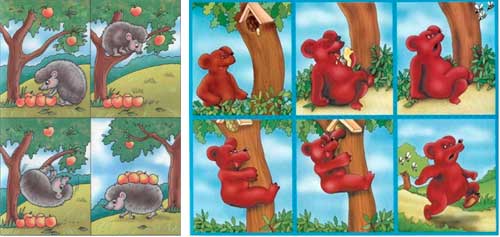 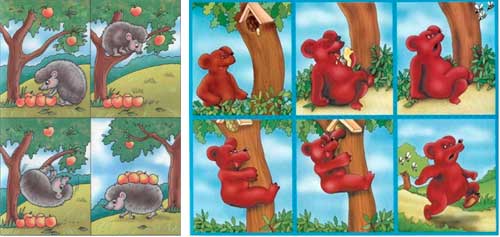 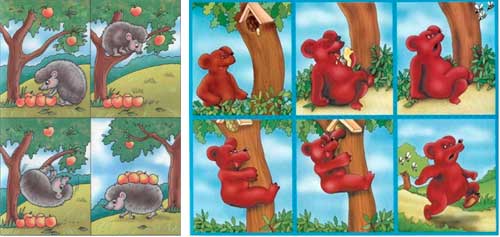 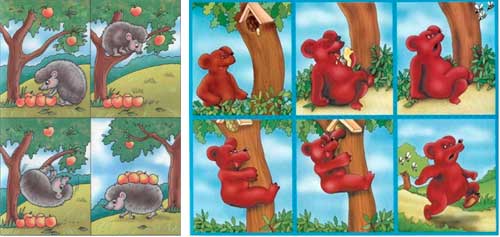 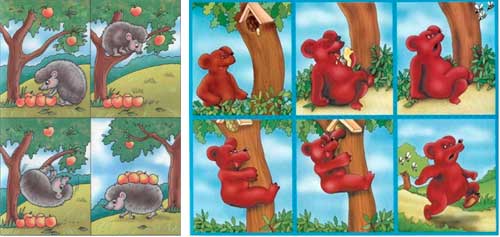 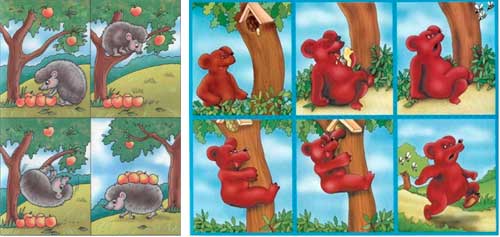 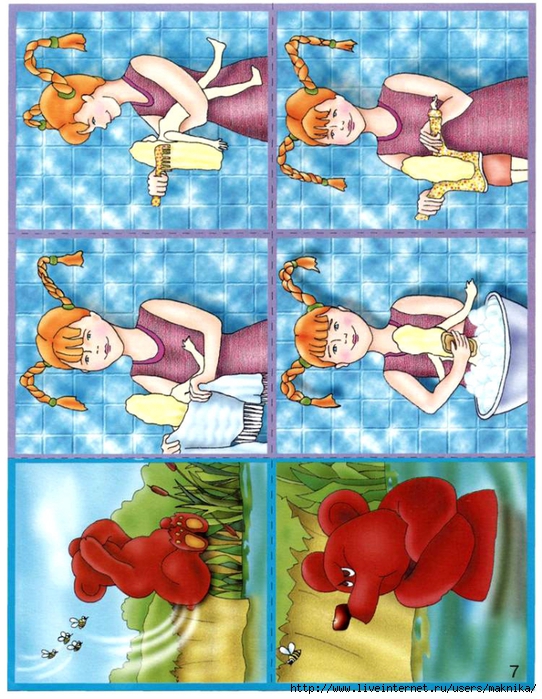 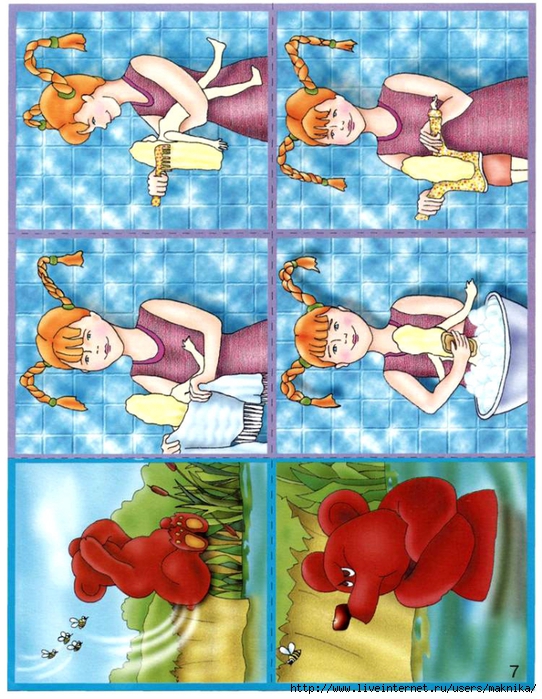 Литература:
1. Жукова Н.С., Мастюкова Е.М., Филичева Т.Б. Логопедия.- Екатеринбург, 1999.
2. Мастюкова Е.М., Ипполитова М.В. Нарушение речи у детей с церебральным  параличем.- М., 1985.
3. Смирнова И.А. Логопедическая диагностика, коррекция и профилактика нарушений речи у дошкольников с ДЦП. – С-Пб., 2004. 
4. Ушакова О.С., Смирнова Е.А. Использование серий сюжетных картин в развитии связной речи старших дошкольников./Хрестоматия по теории и методике развития речи детей дошкольного возраста./Сост.М.М. Алексеева, В.И. Яшина.- М., 1999.
5. Филичева Т.Б., Соболева А.В. Развитие речи дошкольников (методическое пособие с иллюстрациями).- Екатеринбург, 1999
6. Глухов В.П. Формирование связной речи детей дошкольного возраста с общим недоразвитием речи. – М.:АРКТИ, 2002.
Спасибо за внимание !